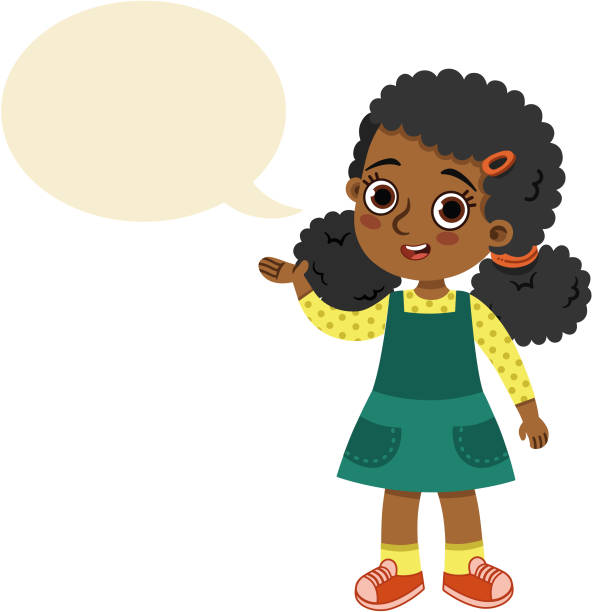 TN Foundational Literacy 
September 16-20, 2024
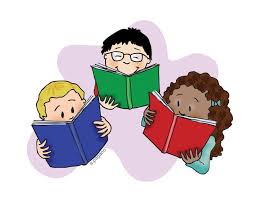 TODAY IS:
Add a timer
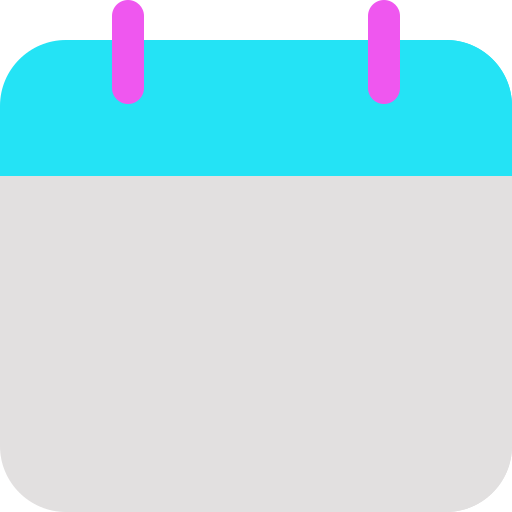 Focus Board
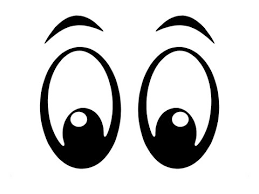 Monday
September 16, 2024
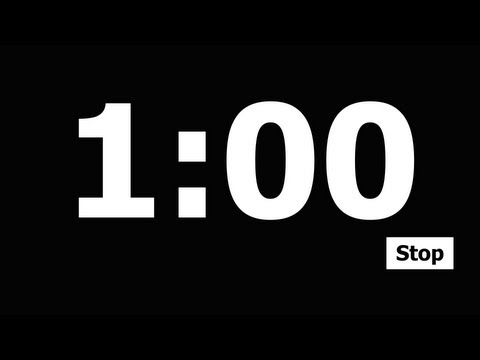 Color and Shape



black
star
Letter Bundle
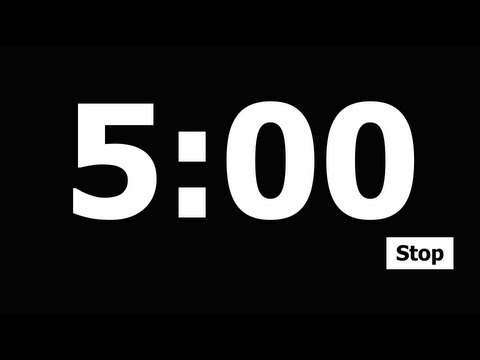 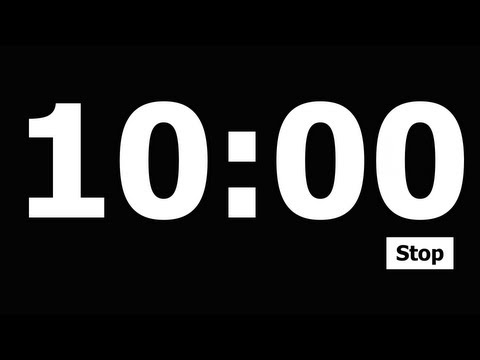 Nn
Pp
Rr
Ss
Oo
Sight Words:
Number
5
five
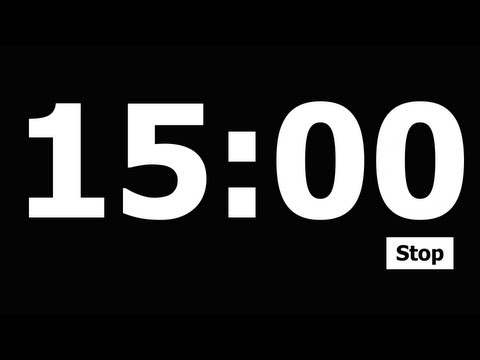 so
of
black
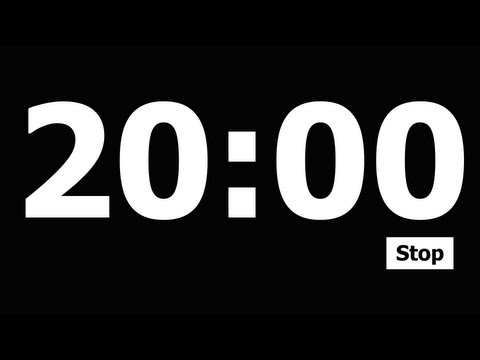 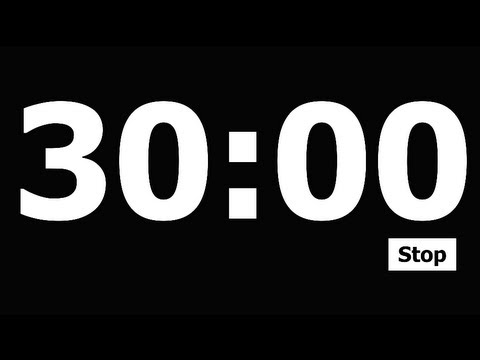 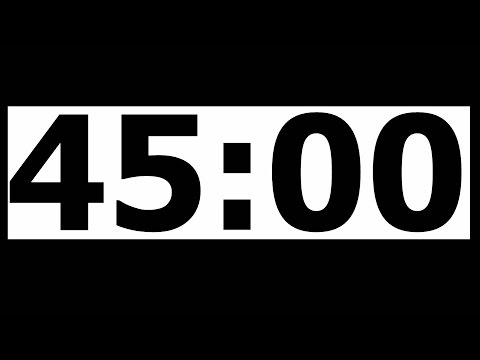 Daily 
Affirmation
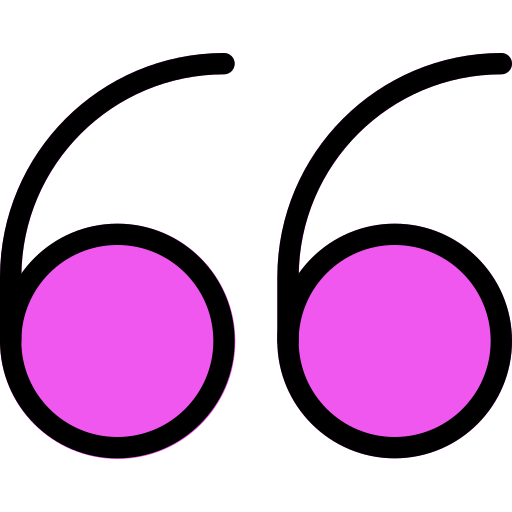 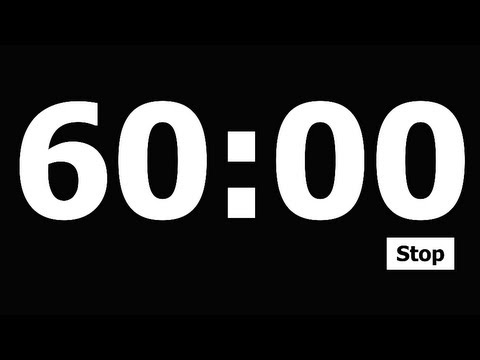 “I am smart.”
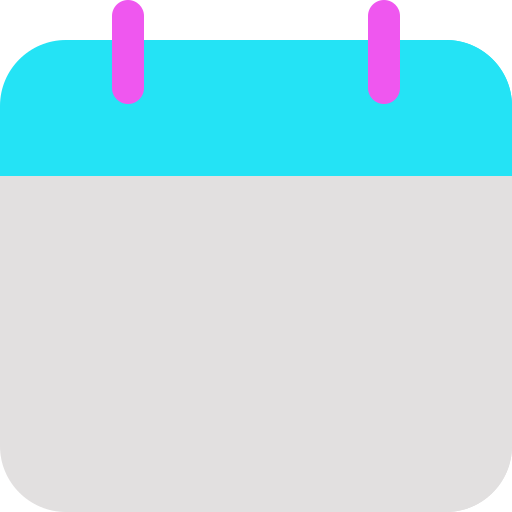 Add a timer
Today’s Lesson
Let’s Learn to Read!
TN Sounds First Vol. 1
Week 2
Day 1
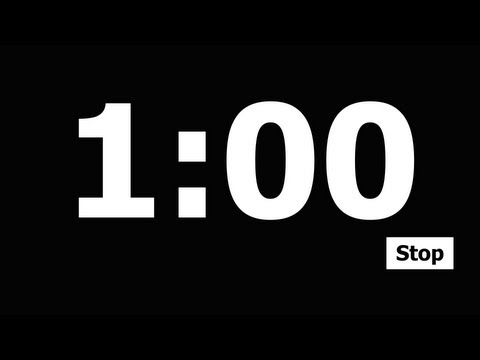 Break it Up!
Rhyme Time!
Snatch the Sound
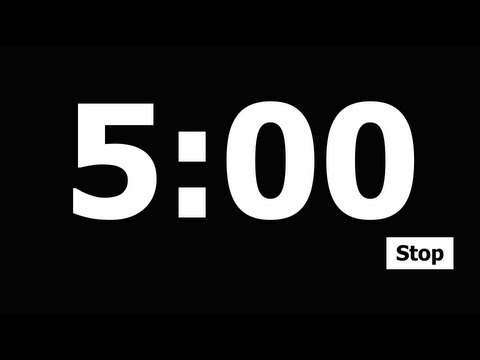 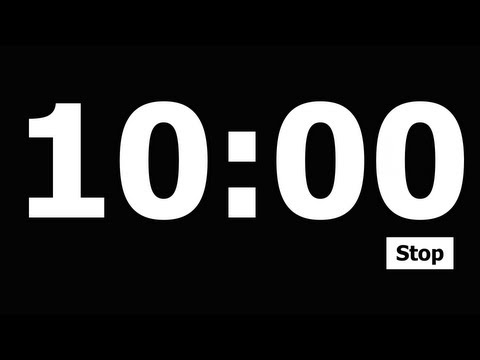 football
grandson
racetrack
keyboard
bedtime
coat

big

rip
hug, tug
pam, ham
hop, top
rent, tent
sit, bit
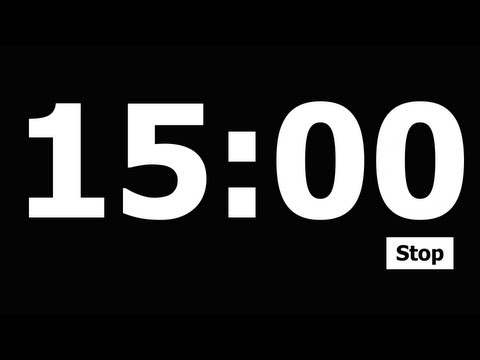 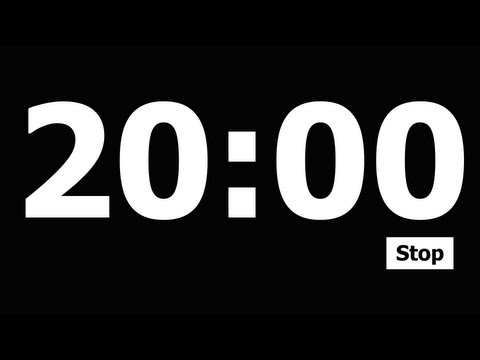 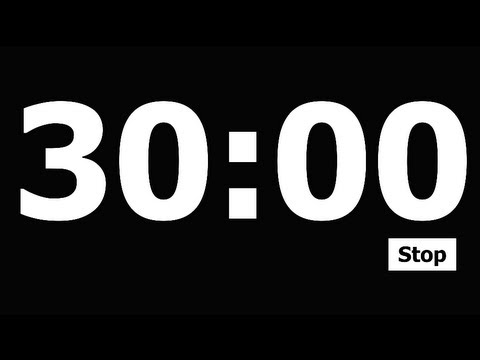 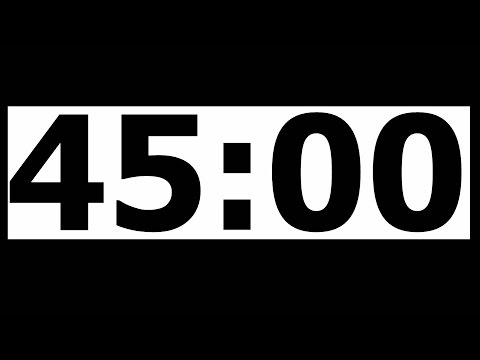 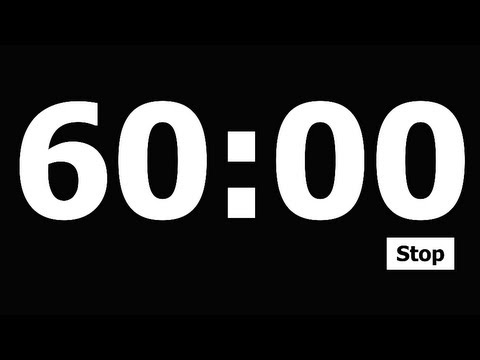 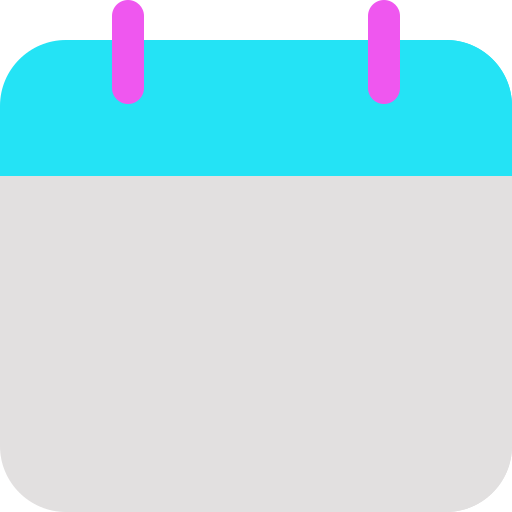 Add a timer
Let’s Learn to Read!
Today’s Lesson
TN Sounds First Vol. 1
Week 2
Day 1
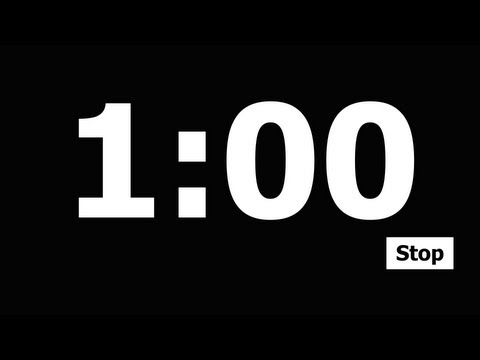 Snatch the Sound
Silly Sentence
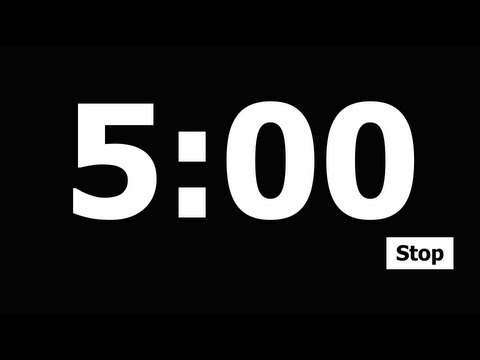 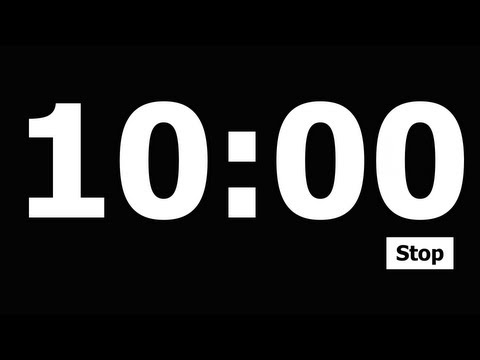 coat

big

rip
The big black bug bit me, ouch!
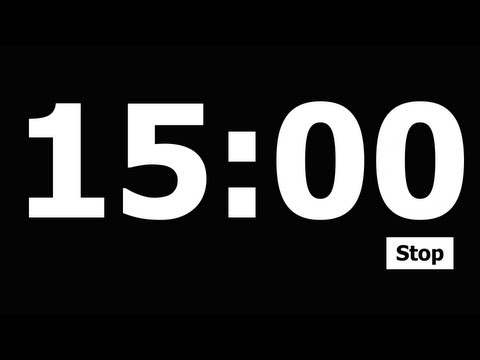 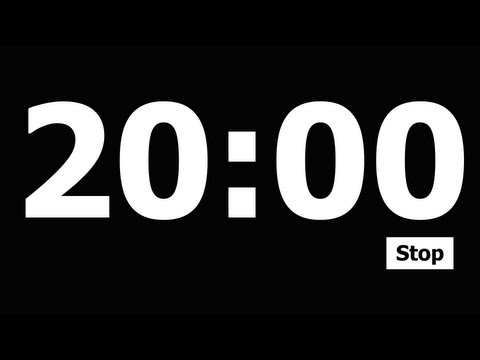 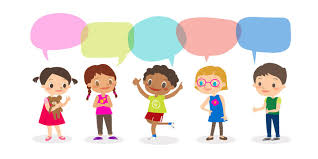 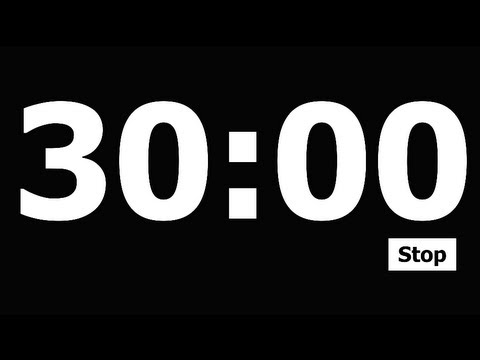 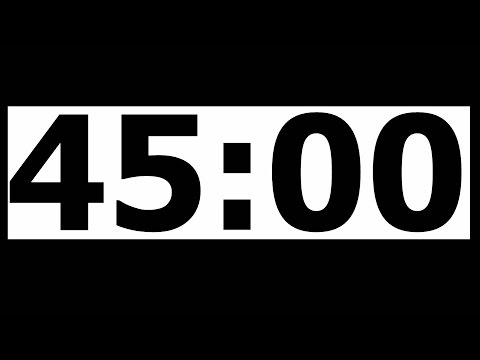 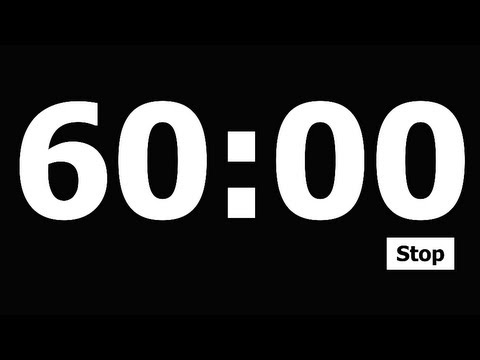 TODAY IS:
Add a timer
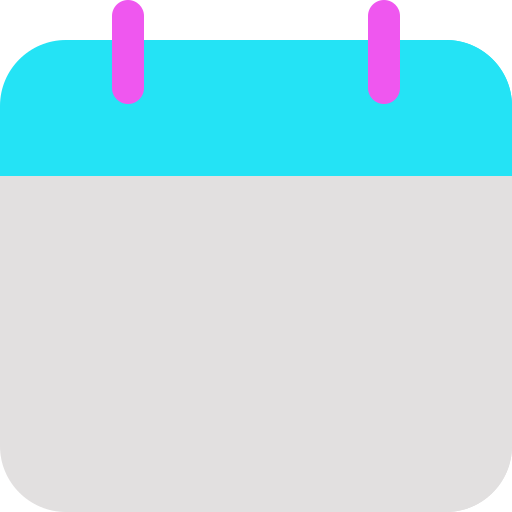 Focus Board
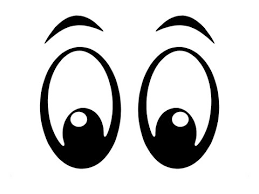 Tuesday
September 17, 2024
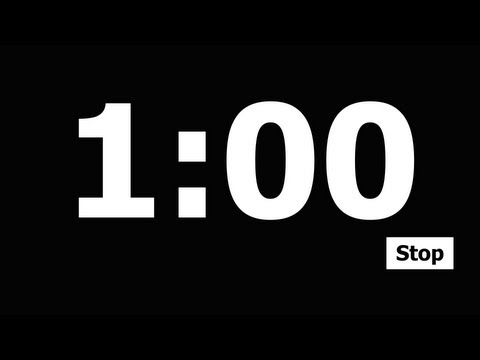 Color and Shape



black
star
Letter Bundle
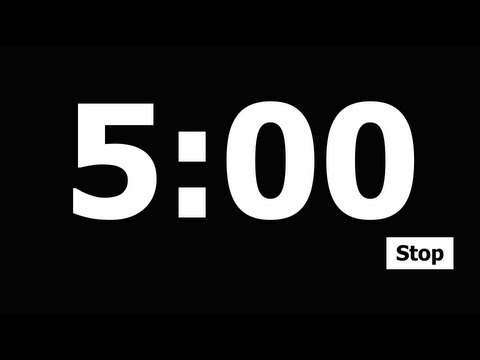 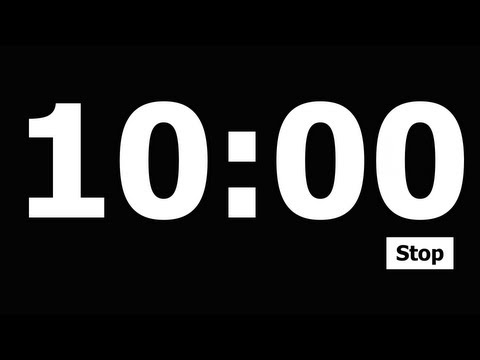 Nn
Pp
Rr
Ss
Oo
Sight Words:
Number
5
five
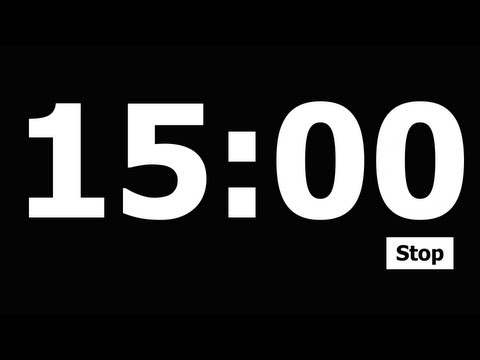 so
of
black
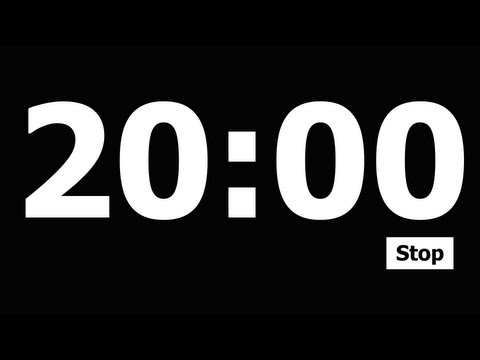 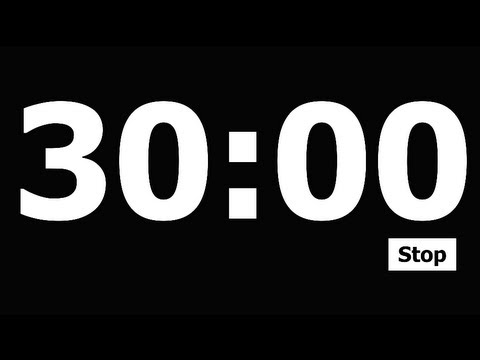 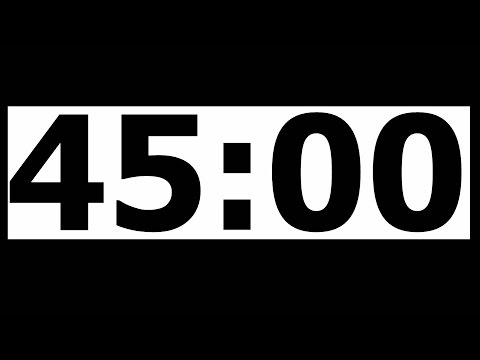 Daily 
Affirmation
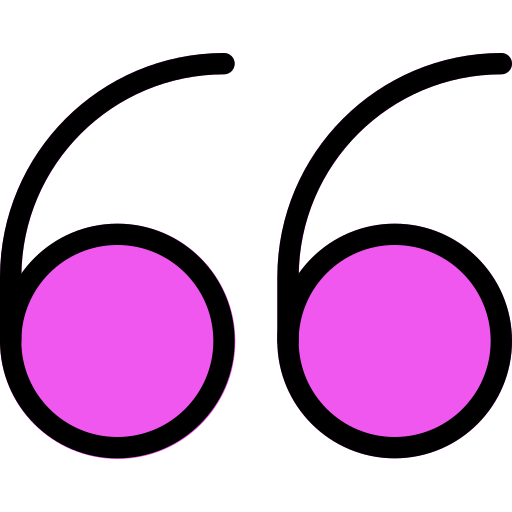 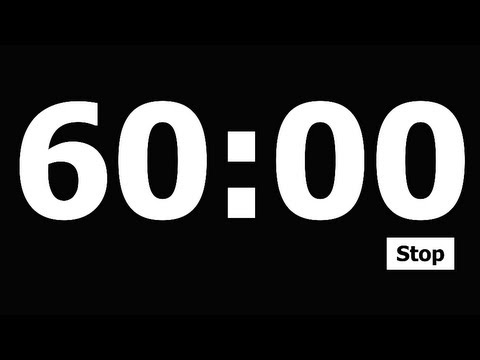 “I am smart.”
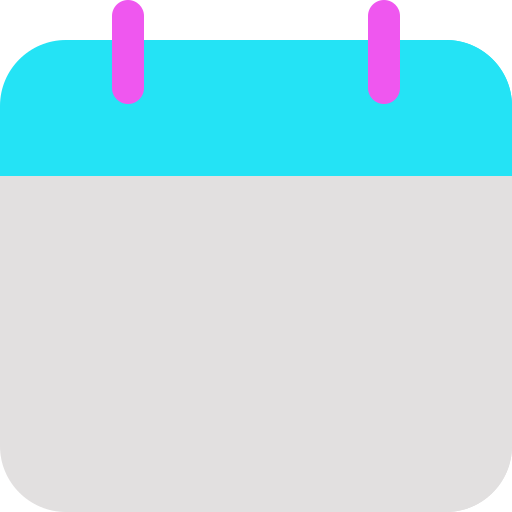 Add a timer
Today’s Lesson
Let’s Learn to Read!
TN Sounds First Vol. 1
Week 2
Day 2
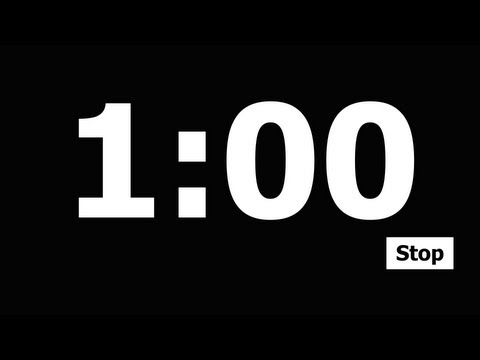 Break it Up!
Rhyme Time!
Snatch the Sound
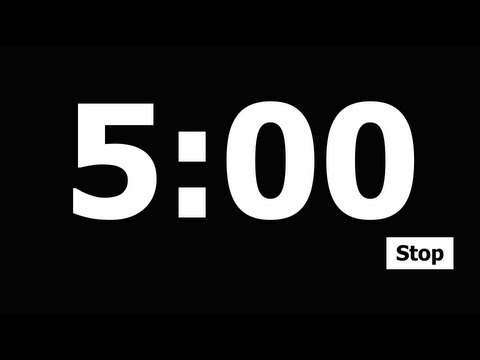 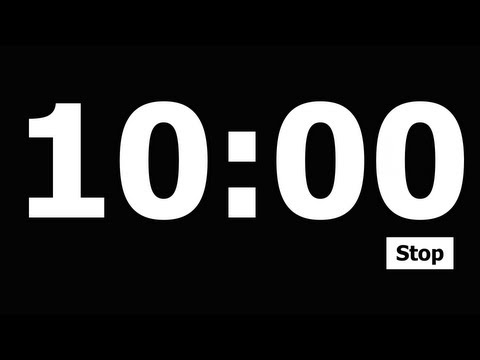 sunburn
weekend
raincoat
blacktop
snowflake
stove

   cook

   food
gus, bus
might, night
art, cart
more, store
sneak, peek
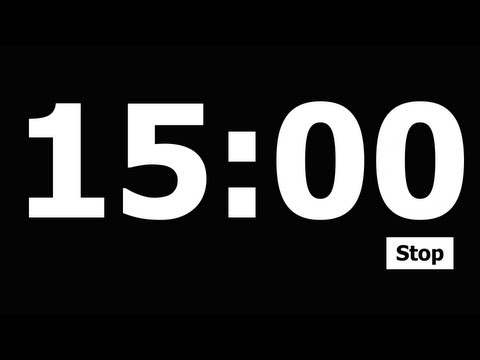 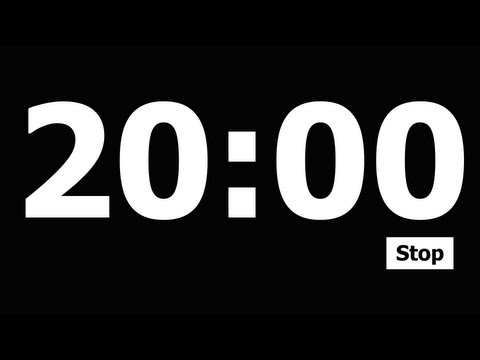 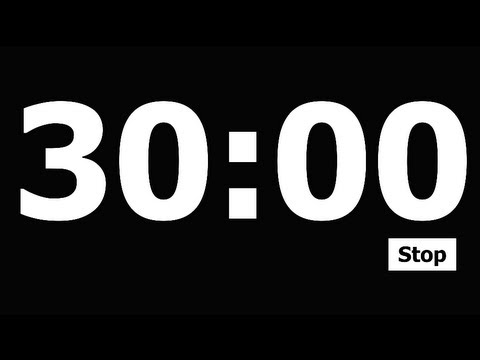 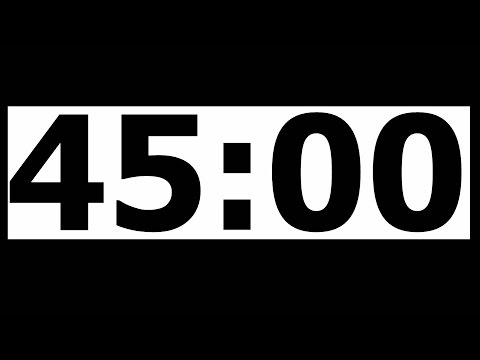 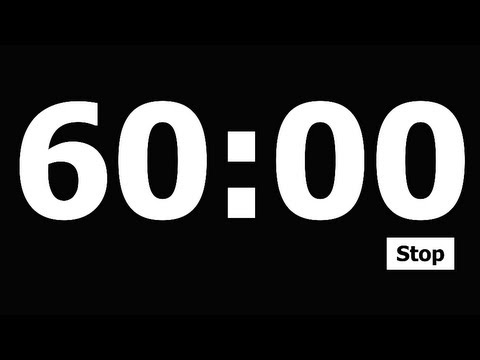 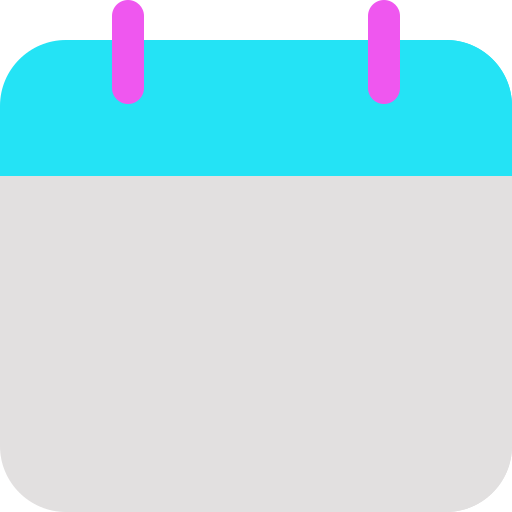 Add a timer
Let’s Learn to Read!
Today’s Lesson
TN Sounds First Vol. 1
Week 2
Day 2
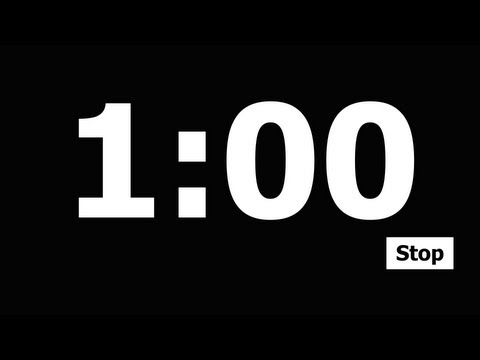 Snatch the Sound
Silly Sentence
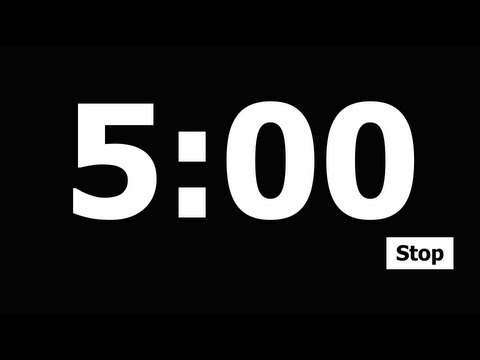 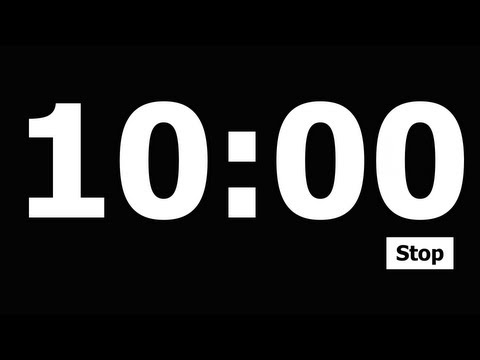 stove

   cook

   food
I see a big black bear sleeping soundly.
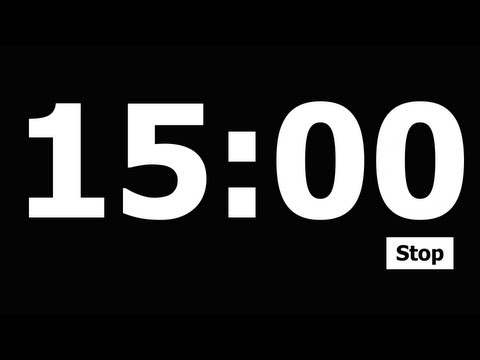 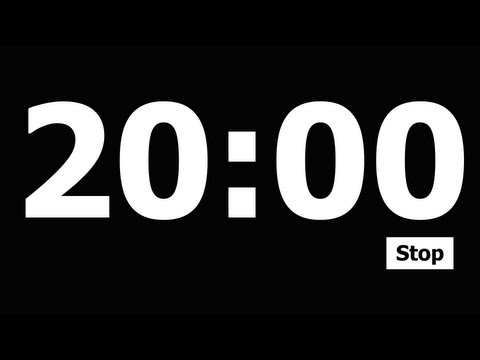 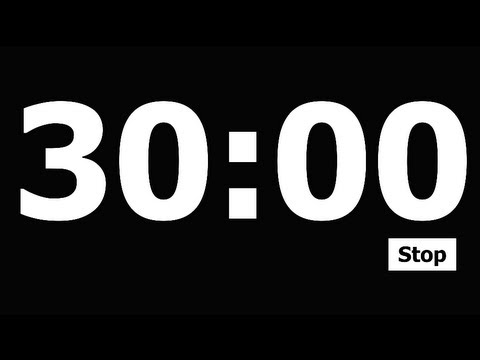 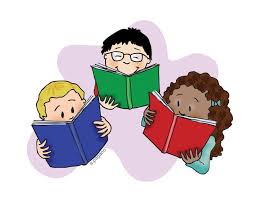 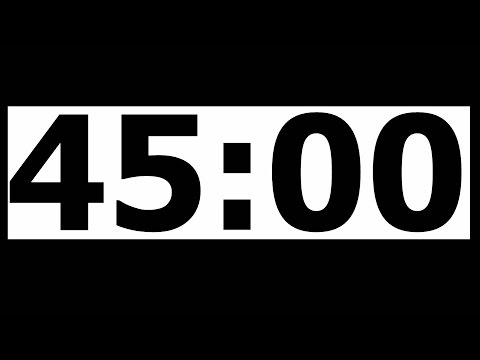 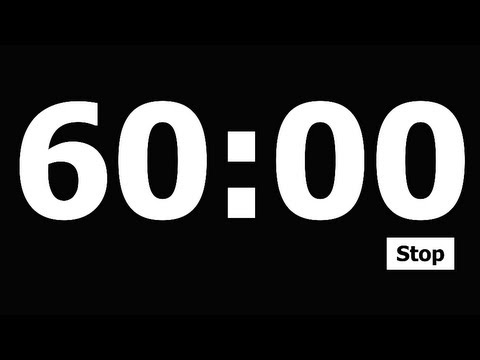 TODAY IS:
Add a timer
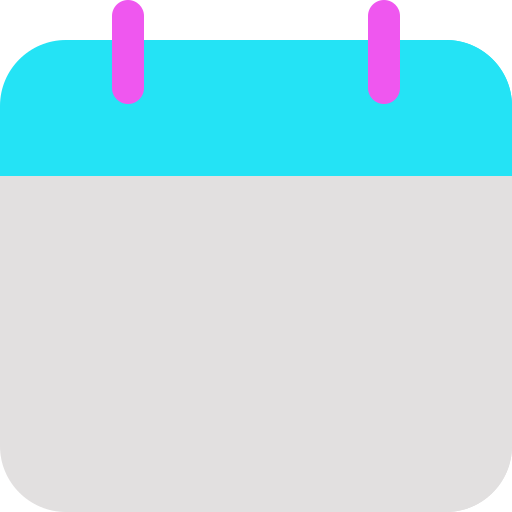 Focus Board
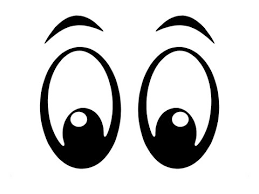 Wednesday
September 18, 2024
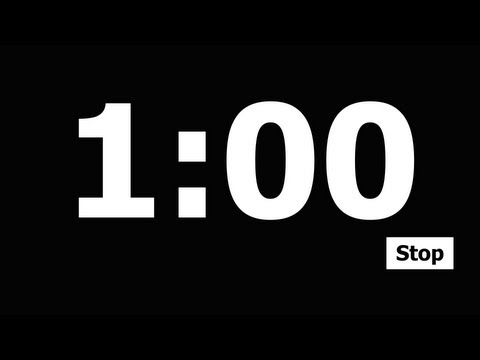 Color and Shape



black
star
Letter Bundle
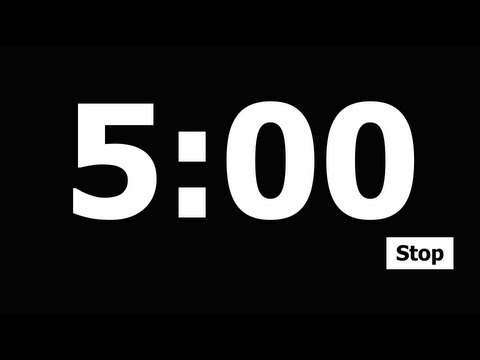 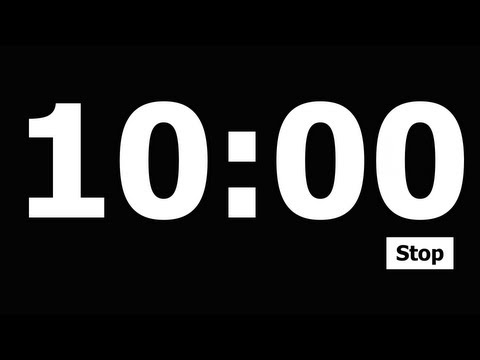 Nn
Pp
Rr
Ss
Oo
Sight Words:
Number
5
five
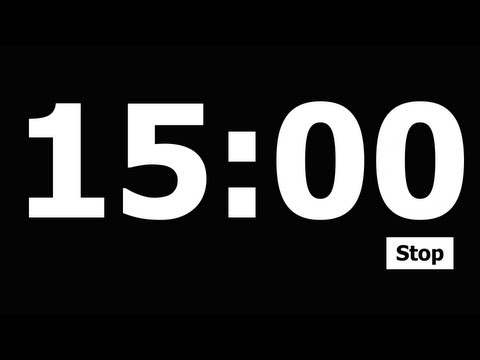 so
of
black
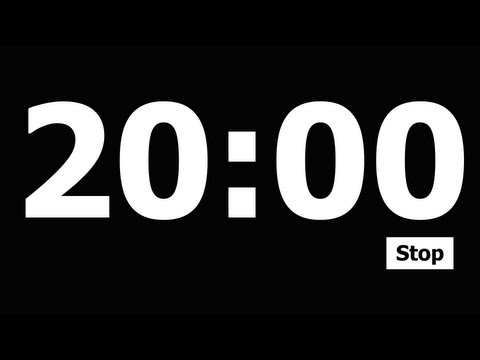 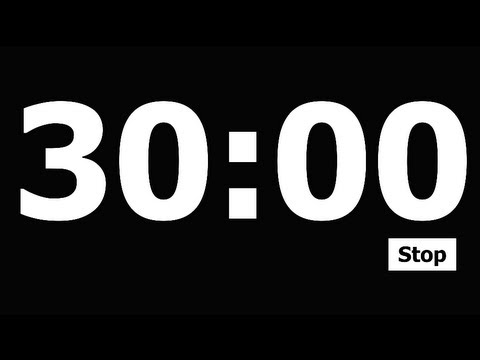 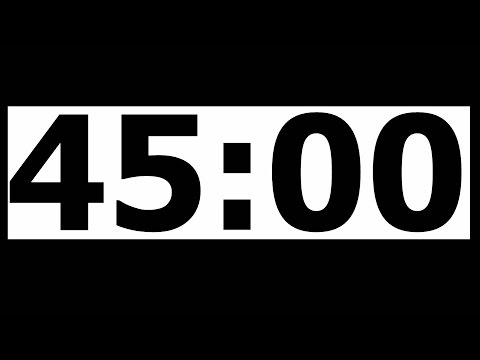 Daily 
Affirmation
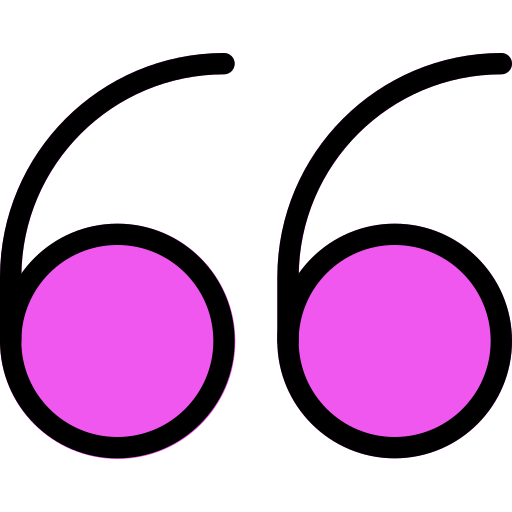 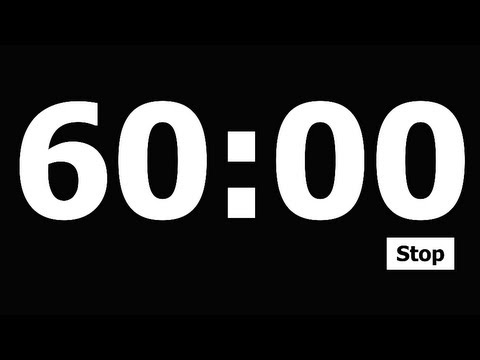 “I am smart.”
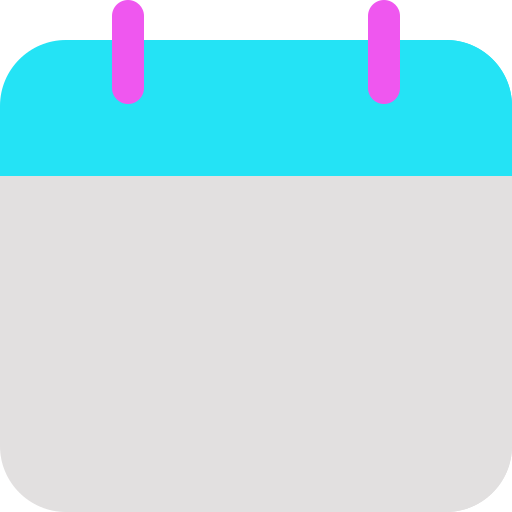 Add a timer
Today’s Lesson
Let’s Learn to Read!
TN Sounds First Vol. 1
Week 2
Day 3
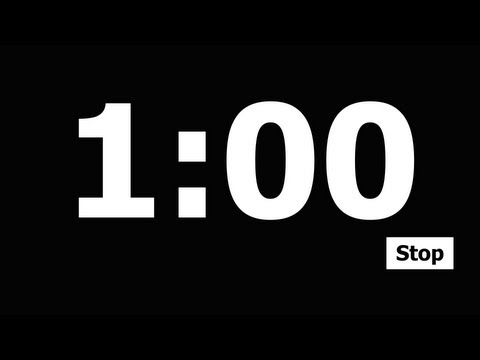 Break it Up!
Rhyme Time!
Snatch the Sound
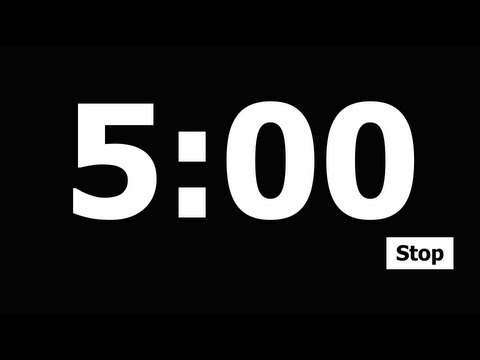 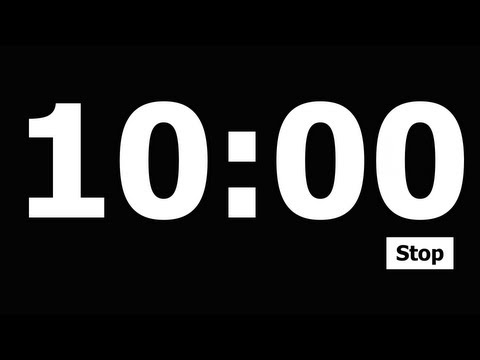 keyboard
driveway
classroom
eyebrow
bookmark
fat

  pig

  bin
zoom, room
card, yard
seeds, weeds
twirl, swirl
must crust
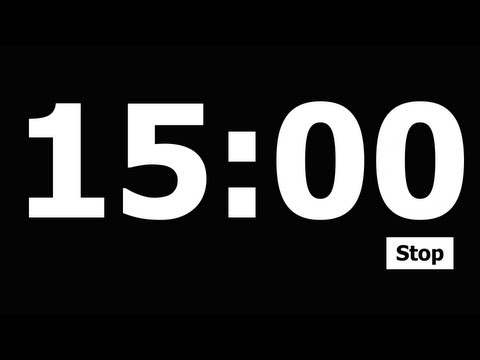 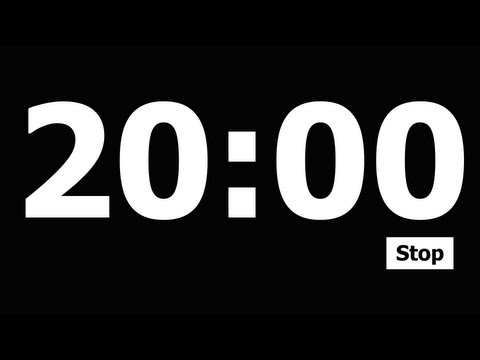 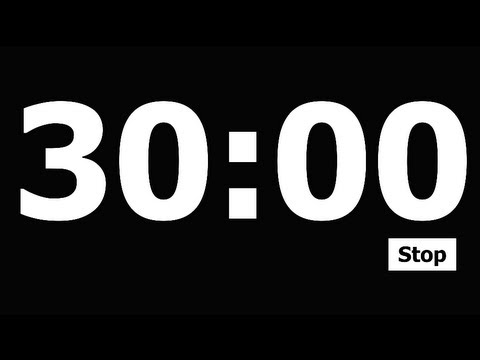 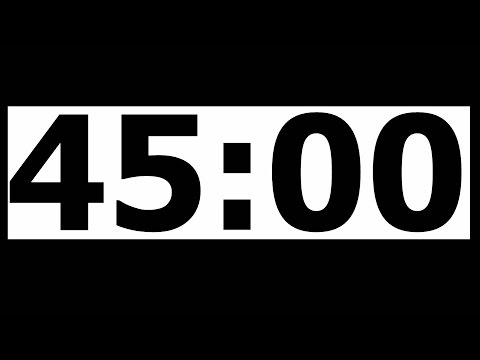 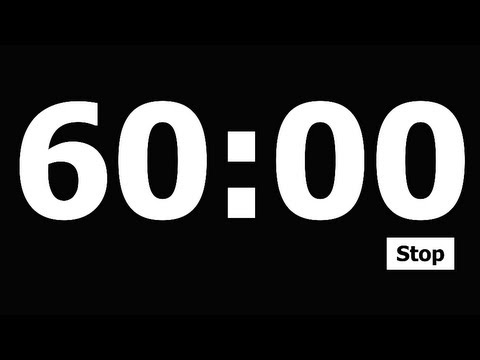 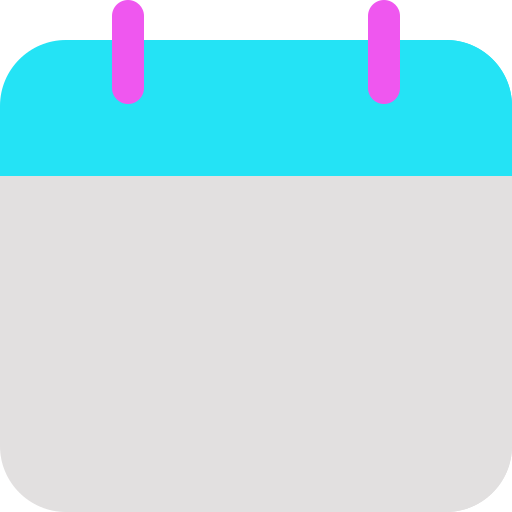 Add a timer
Let’s Learn to Read!
Today’s Lesson
TN Sounds First Vol. 1
Week 2
Day 3
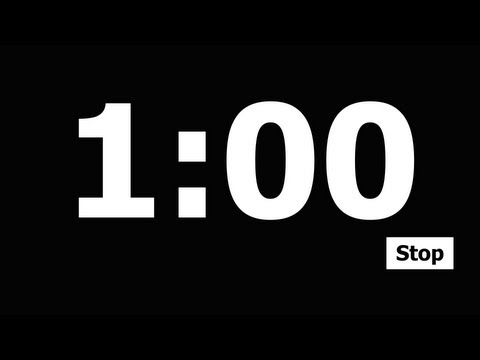 Snatch the Sound
Silly Sentence
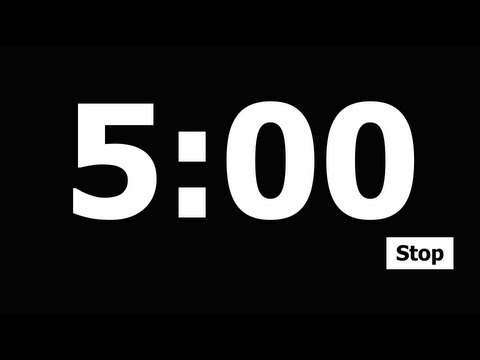 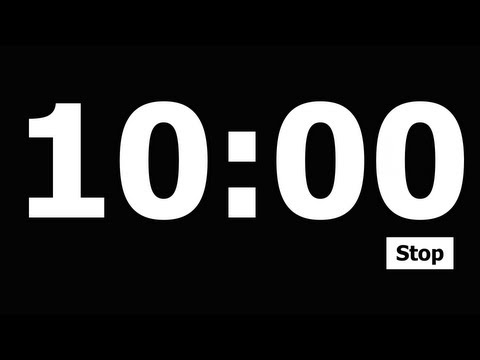 fat

  pig

  bin
Grumpy Gary gathered the garbage.
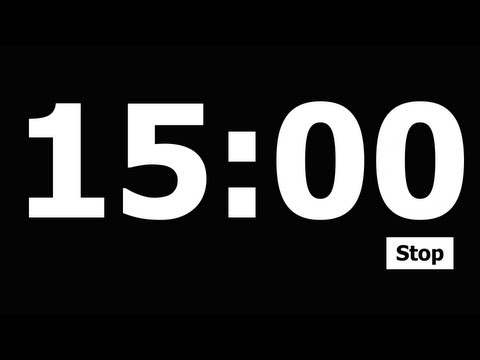 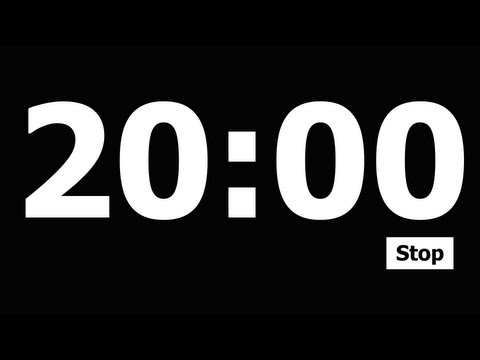 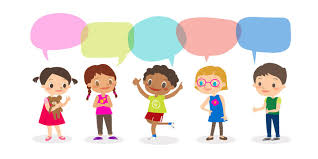 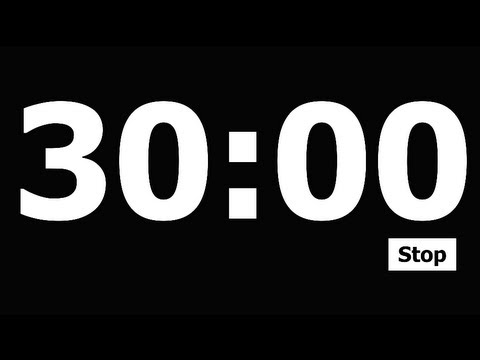 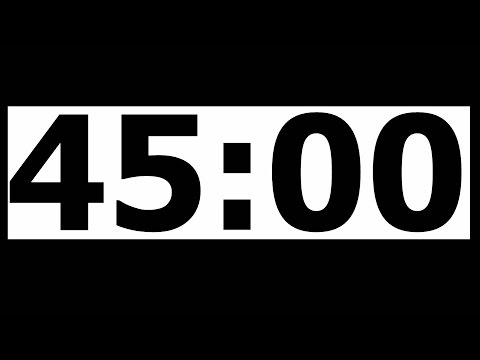 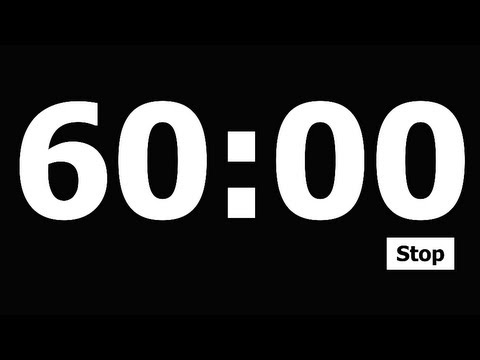 TODAY IS:
Add a timer
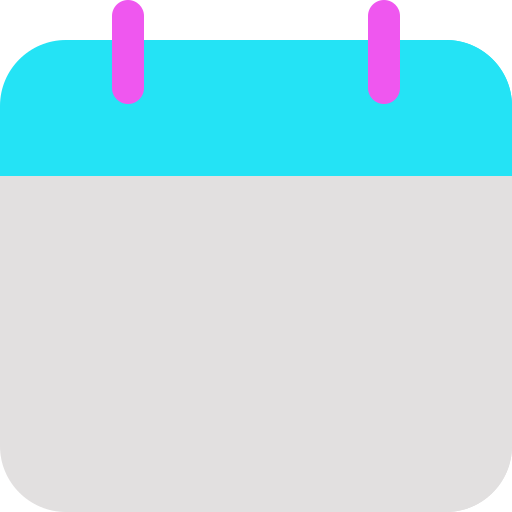 Focus Board
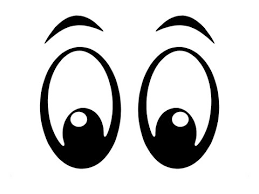 Thursday
September 19, 2024
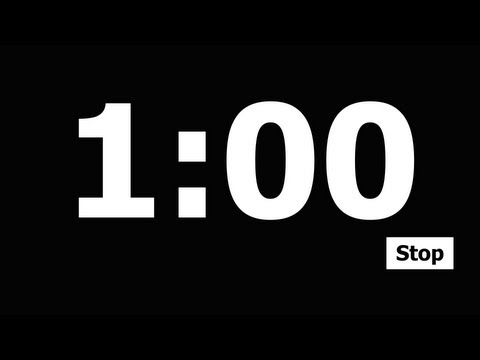 Color and Shape



black
star
Letter Bundle
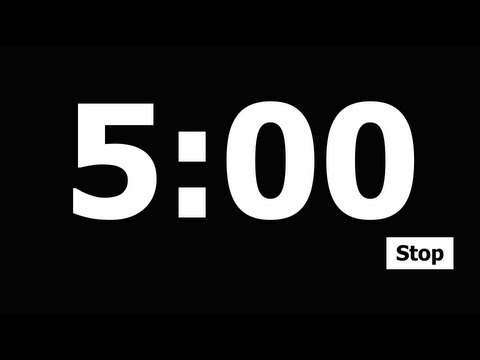 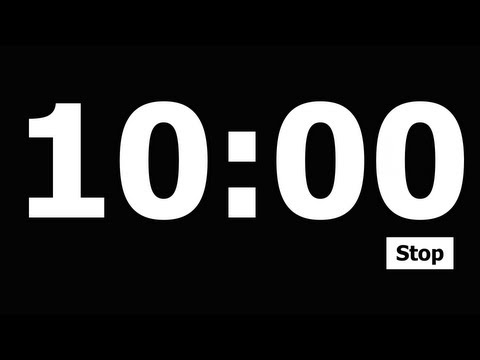 Nn
Pp
Rr
Ss
Oo
Sight Words:
Number
5
five
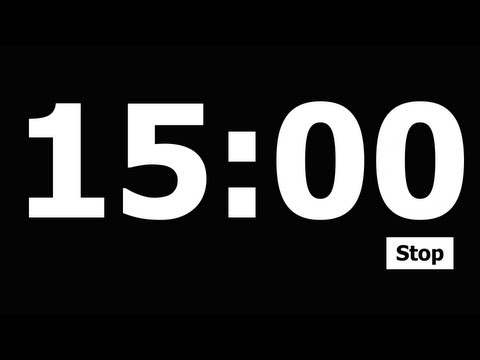 so
of
black
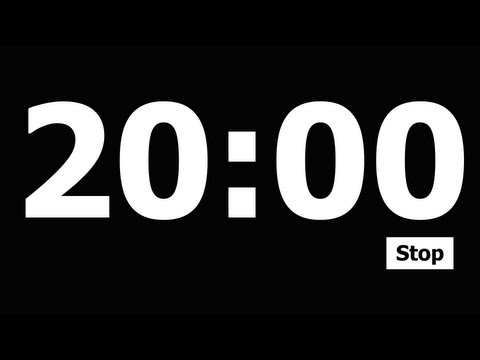 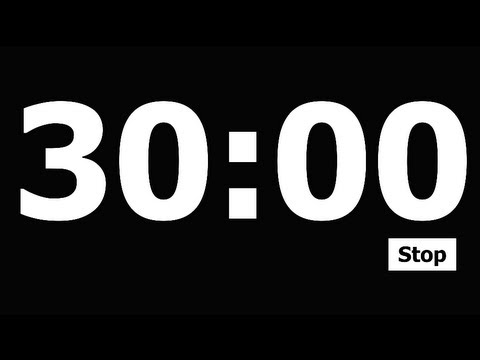 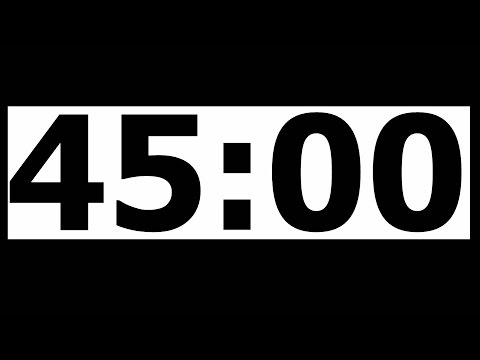 Daily 
Affirmation
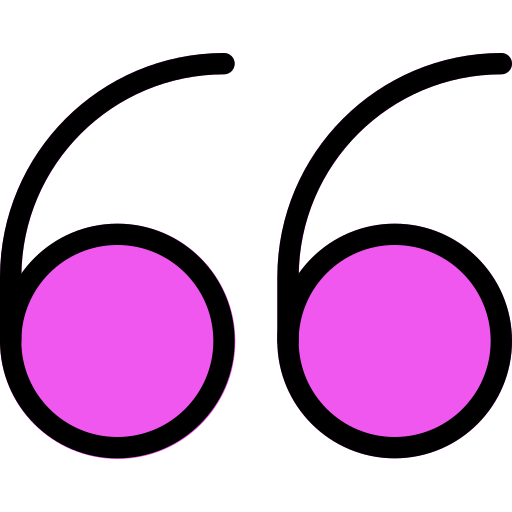 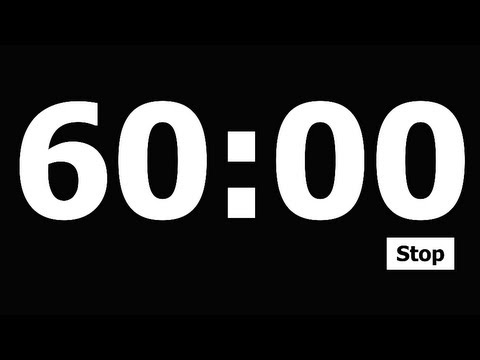 “I am smart.”
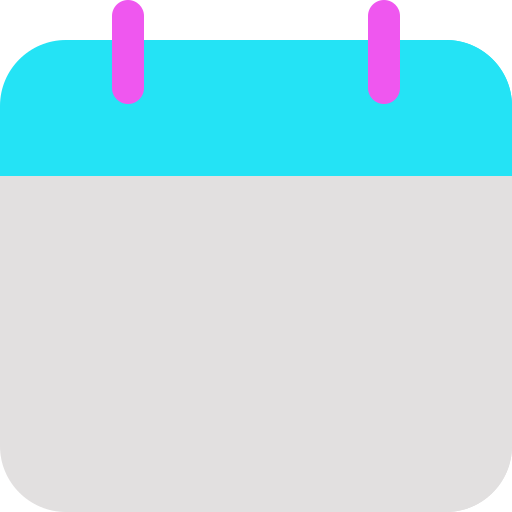 Add a timer
Today’s Lesson
Let’s Learn to Read!
TN Sounds First Vol. 1
Week 2
Day 4
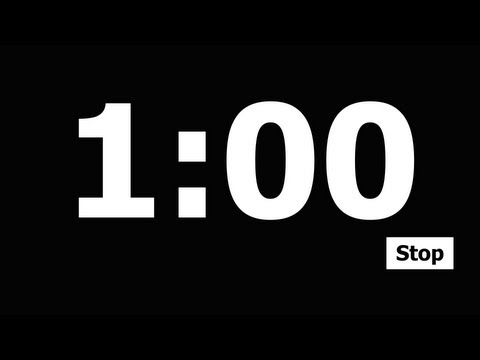 Break it Up!
Rhyme Time!
Snatch the Sound
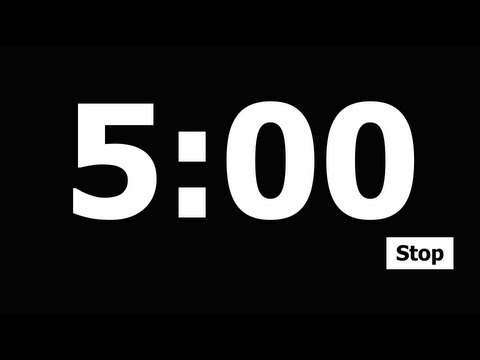 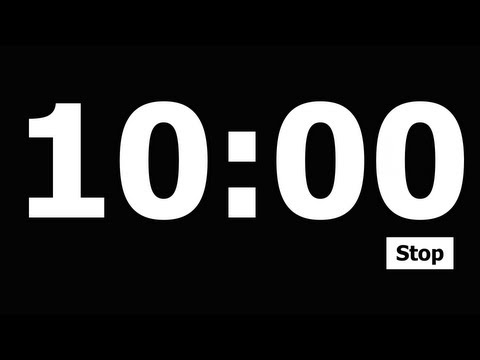 bedroom
platform
firefly
sailboat
goldfish
Pam

  big

  wig
glue, blue
blow, snow
press, dress
mile, smile
nap, lap
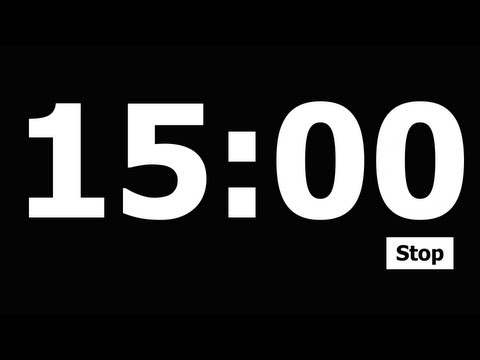 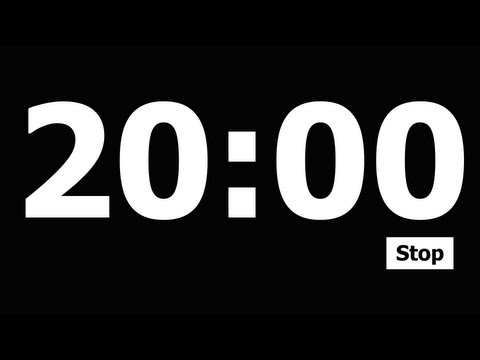 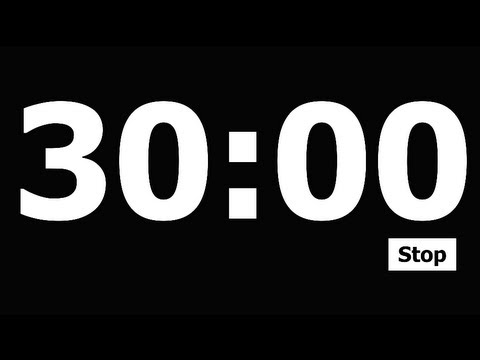 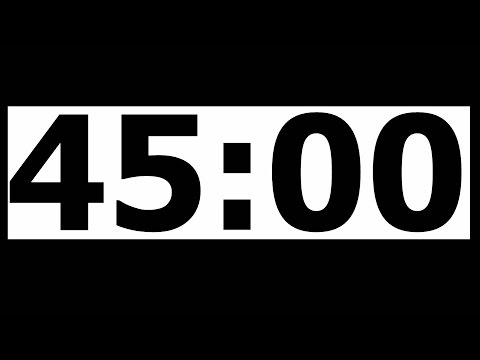 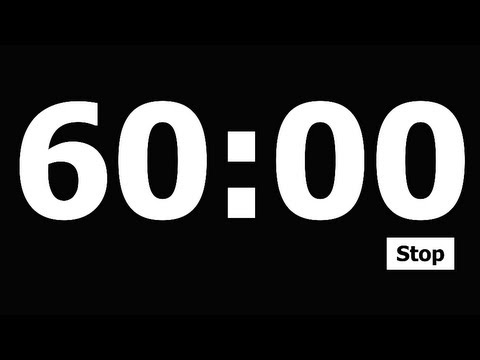 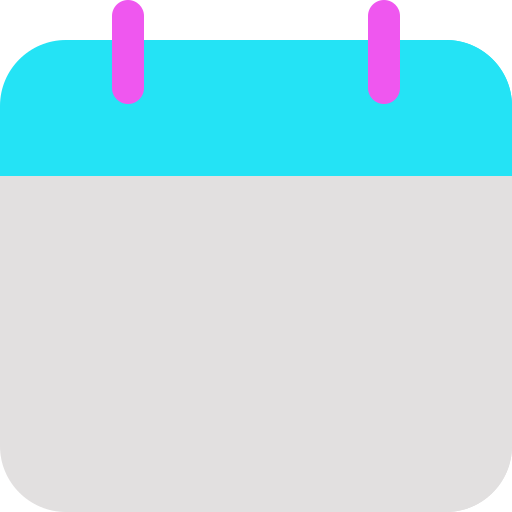 Add a timer
Let’s Learn to Read!
Today’s Lesson
TN Sounds First Vol. 1
Week 2
Day 4
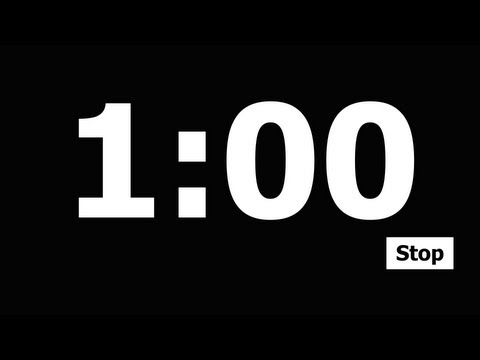 Snatch the Sound
Silly Sentence
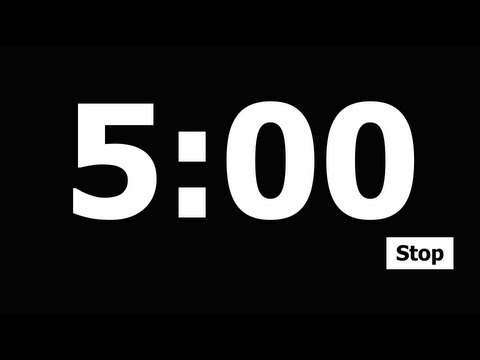 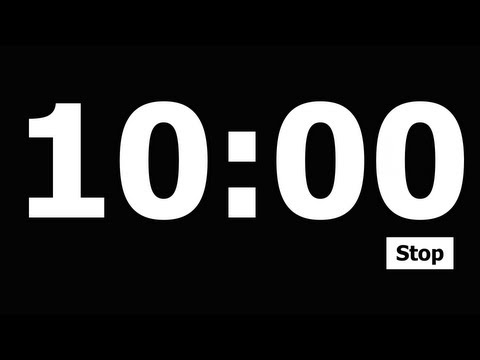 Pam

   big

   wig
Little Lucy is licking lollipops.
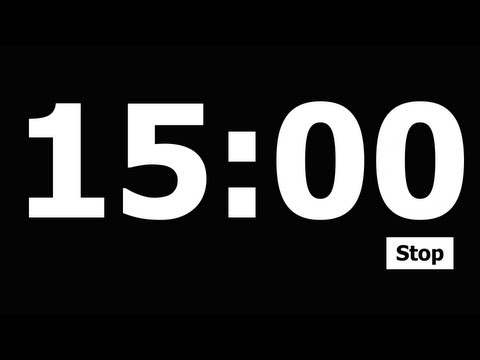 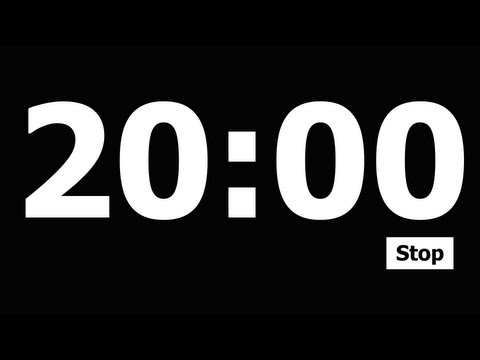 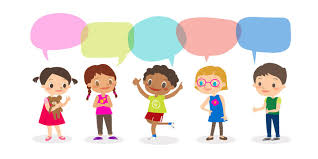 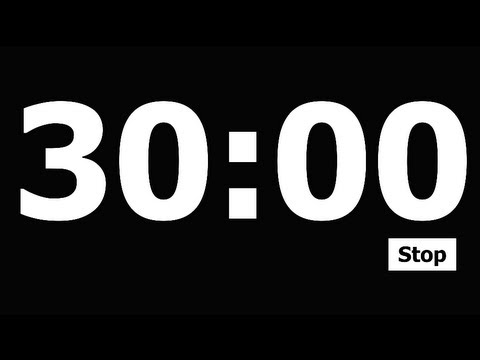 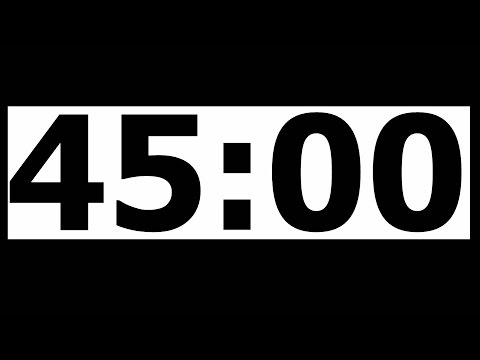 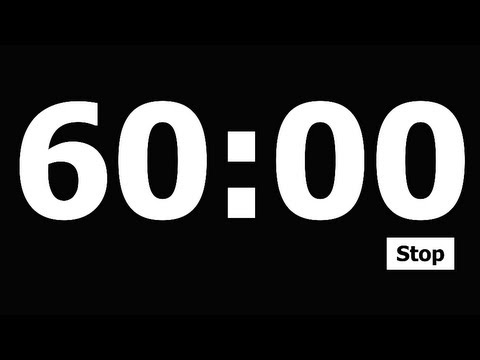 TODAY IS:
Add a timer
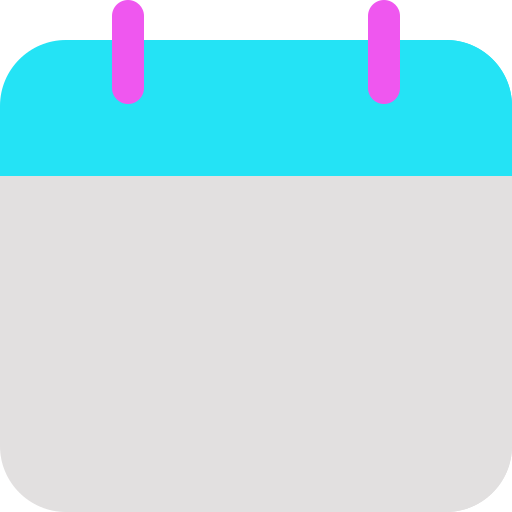 Focus Board
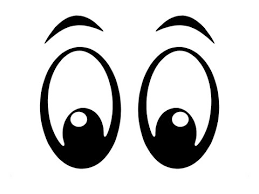 Friday
September 20, 2024
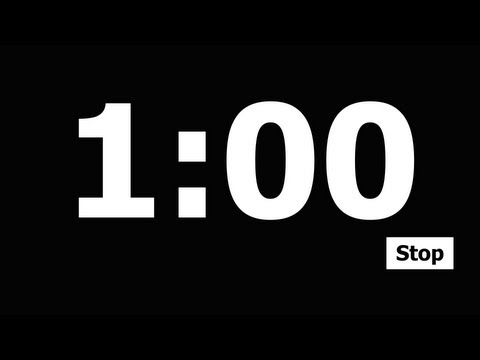 Color and Shape



black
star
Letter Bundle
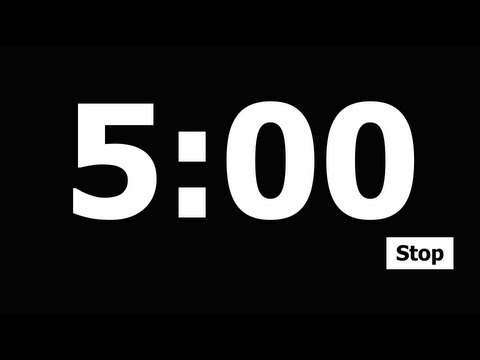 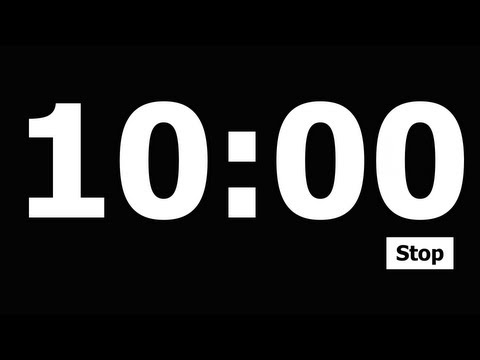 Nn
Pp
Rr
Ss
Oo
Sight Words:
Number
5
five
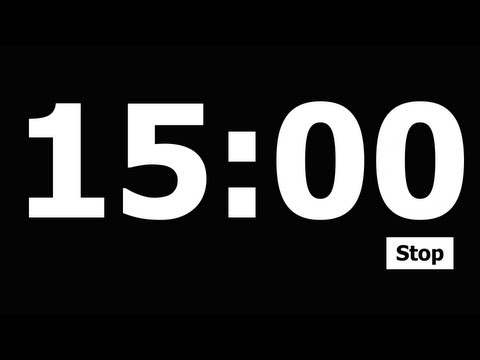 so
of
black
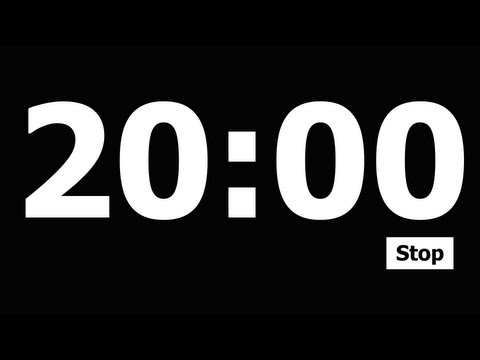 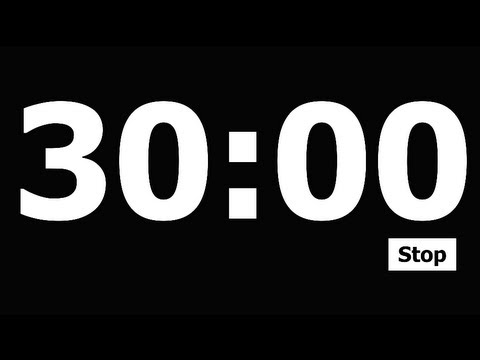 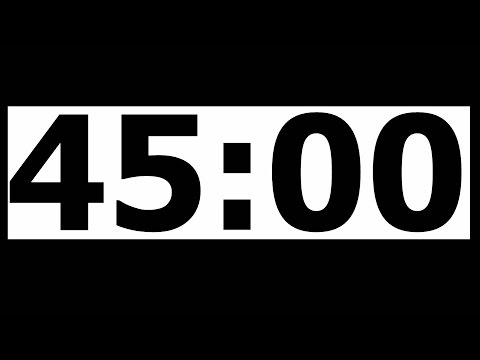 Daily 
Affirmation
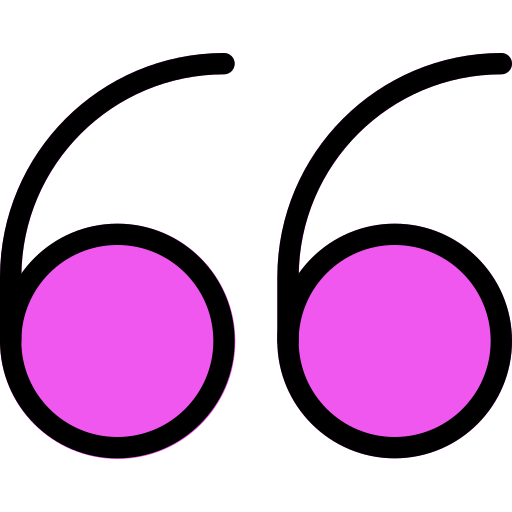 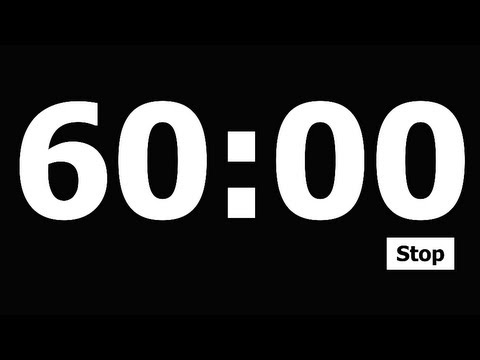 “I am smart.”
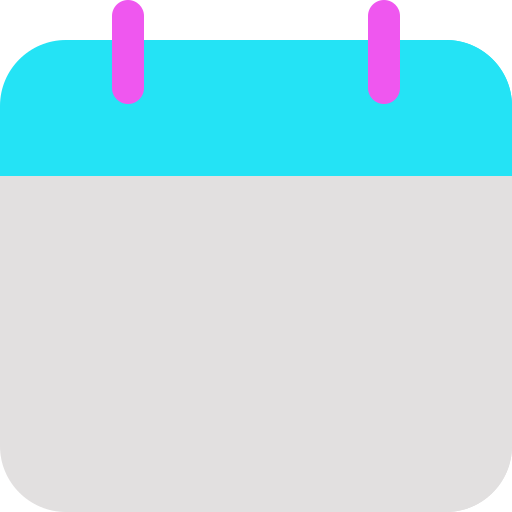 Add a timer
Today’s Lesson
Let’s Learn to Read!
TN Sounds First Vol. 1
Week 2
Day 5
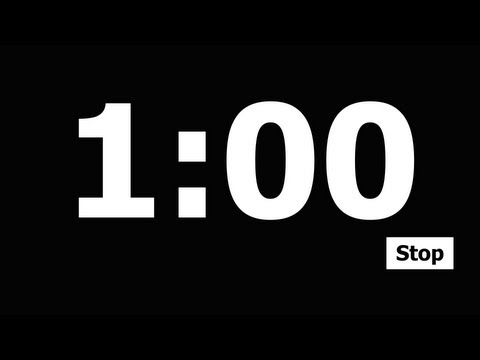 Break it Up!
Rhyme Time!
Snatch the Sound
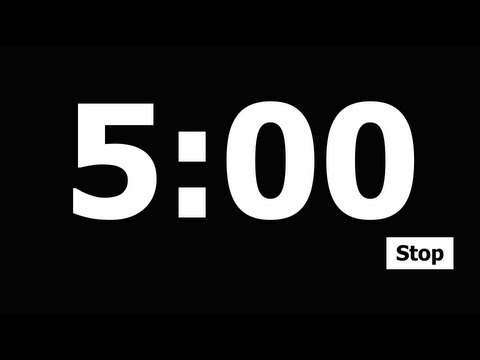 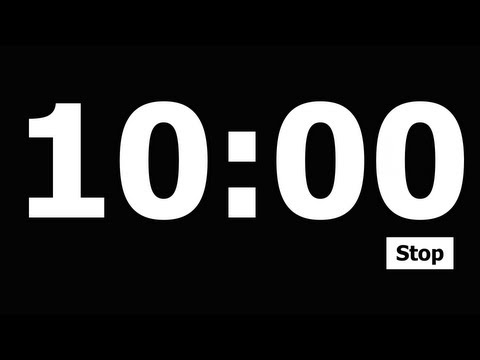 goodbye
windshield
backpack
cupcake
rainbow
fry

  ham

  pan
car, far
pork, fork
fear, cheer
sight, night
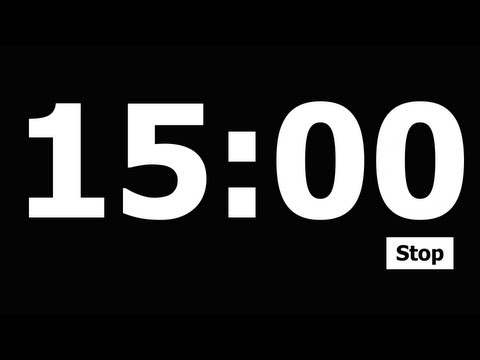 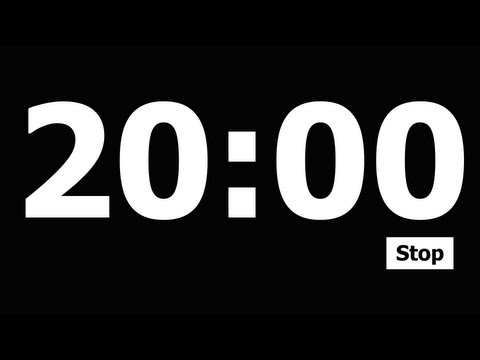 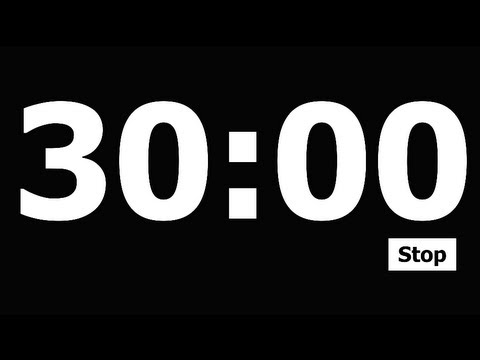 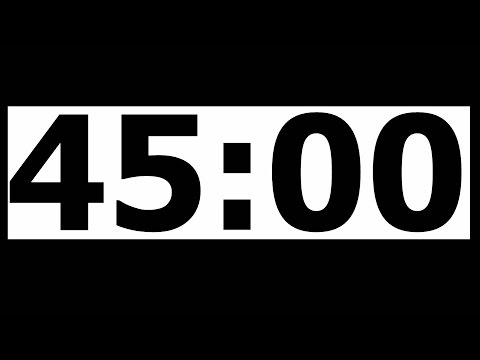 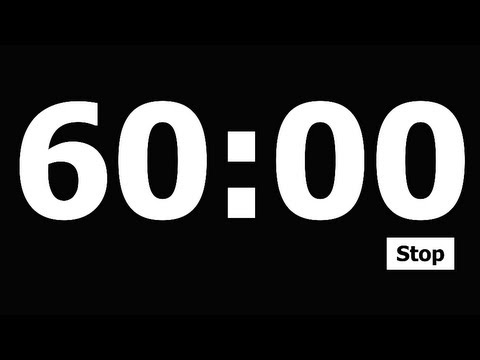 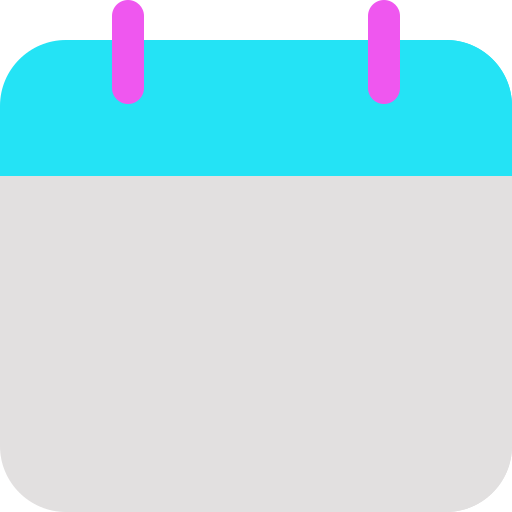 Add a timer
Let’s Learn to Read!
Today’s Lesson
TN Sounds First Vol. 1
Week 2
Day 5
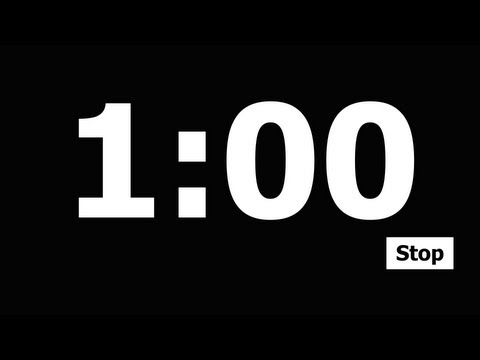 Snatch the Sound
Silly Sentence
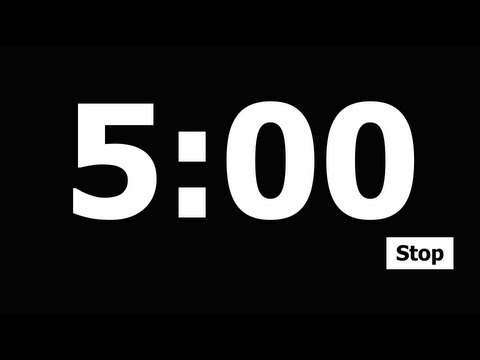 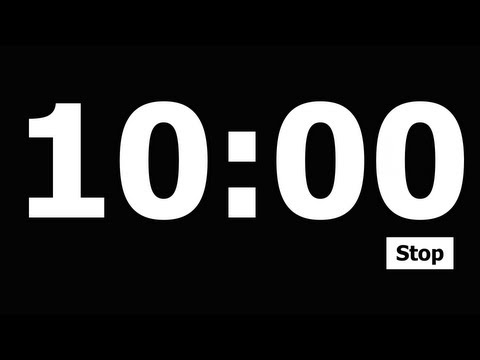 fry

  ham

  pan
I smell pineapple pepperoni pizza.
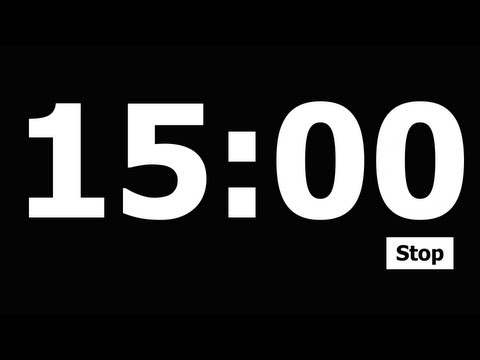 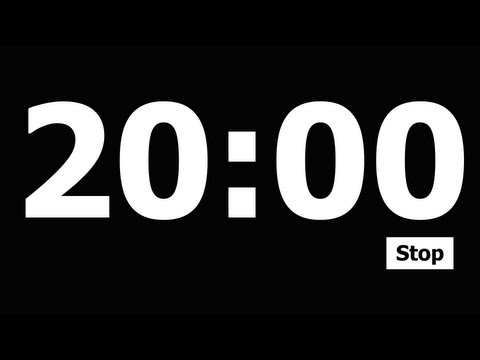 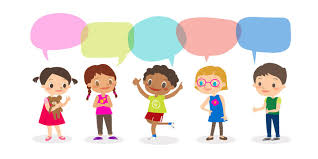 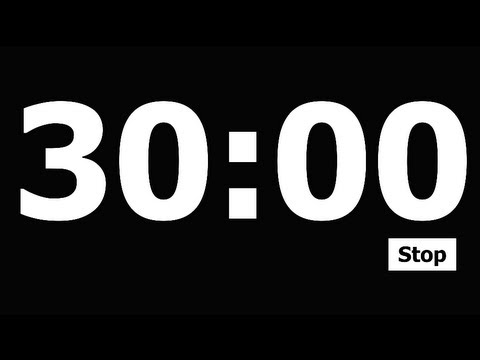 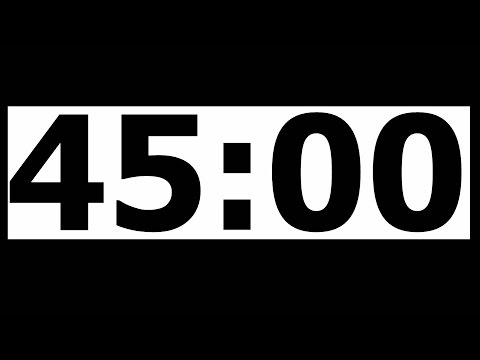 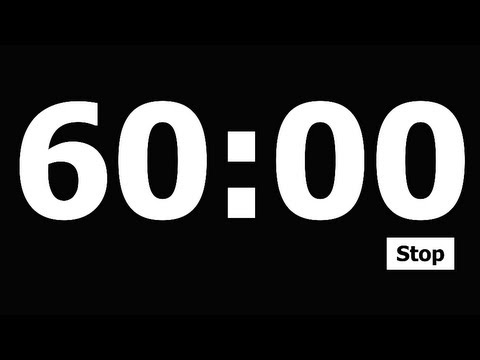